Consignes
Allez à l’invitation au calendrier et cliquez sur l’un des liens de l’équipe de projet.
Joignez-vous à votre projet s’il figure dans la liste. Dans la négative, joignez-vous à un projet qui vous intéresse.
Trouvez un secrétaire (idéalement, le secrétaire doit avoir une bonne connexion Internet pour partager son écran dans Microsoft Teams).
Désignez un facilitateur qui gérera le temps pour la réflexion individuelle et la réflexion en équipe.
Secrétaire
Téléchargez la diapositive et partagez votre écran tout en prenant des notes pour le groupe.
Il s’agit d’un exercice de réflexion en deux parties.
Réflexion individuelle : 1 min
Réflexion en équipe : 5 min 
Réflexion individuelle (1 min)
Réfléchissez et/ou répondez aux questions du quadrant 1/A. (1 min)
 Réflexion en équipe (5 min)
Faites une réflexion sur les réponses individuelles au quadrant 1/A et discutez-en en groupe.
Le secrétaire doit consigner la discussion dans les diapositives, dans la mesure du possible (p. ex. sous forme de mots clés ou puces).
Répétez l’exercice pour les quadrants suivants.
Certaines questions sont tirées du site Web de Femmes et Égalité des genres Canada (FEGC). Pour accéder à plus de ressources, consultez le site Web de FEGC : https://cfc-swc.gc.ca/gba-acs/guide-fr.html
Phase d’étude
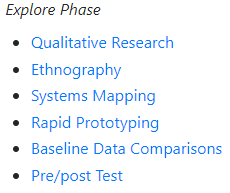 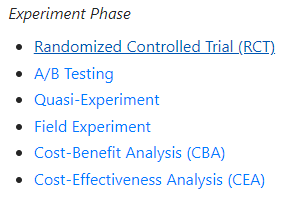 Phase d’expérimentation
* Il peut toujours être avantageux de prendre du recul et de réfléchir aux questions de la phase d’étude. *